Муниципальное автономное общеобразовательное учреждение средняя общеобразовательная школа № 48
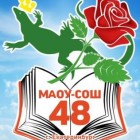 «Особенности построения индивидуального образовательного маршрута для ребенка с РАС образовательной организации (школьный уровень)»
В МАОУ СОШ № 48 обучается 54 ребенка с ОВЗ:
обучаются по программе АООП НОО для детей с РАС вариант 8.1, 8.2.
2
Ресурсный класс
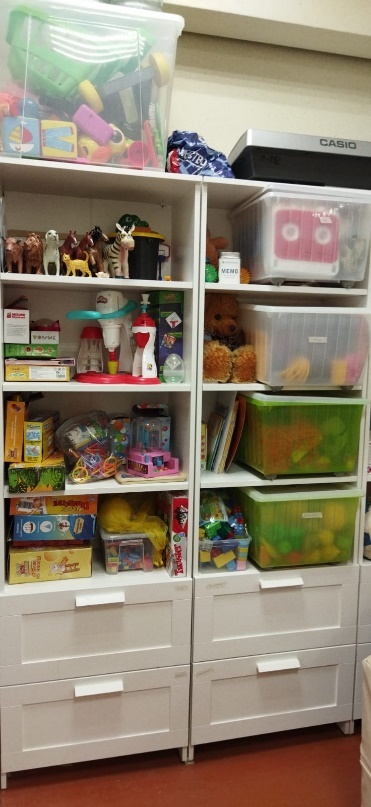 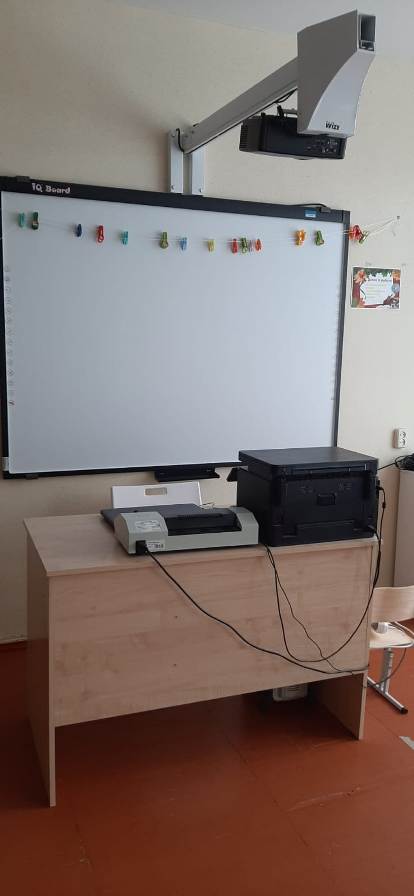 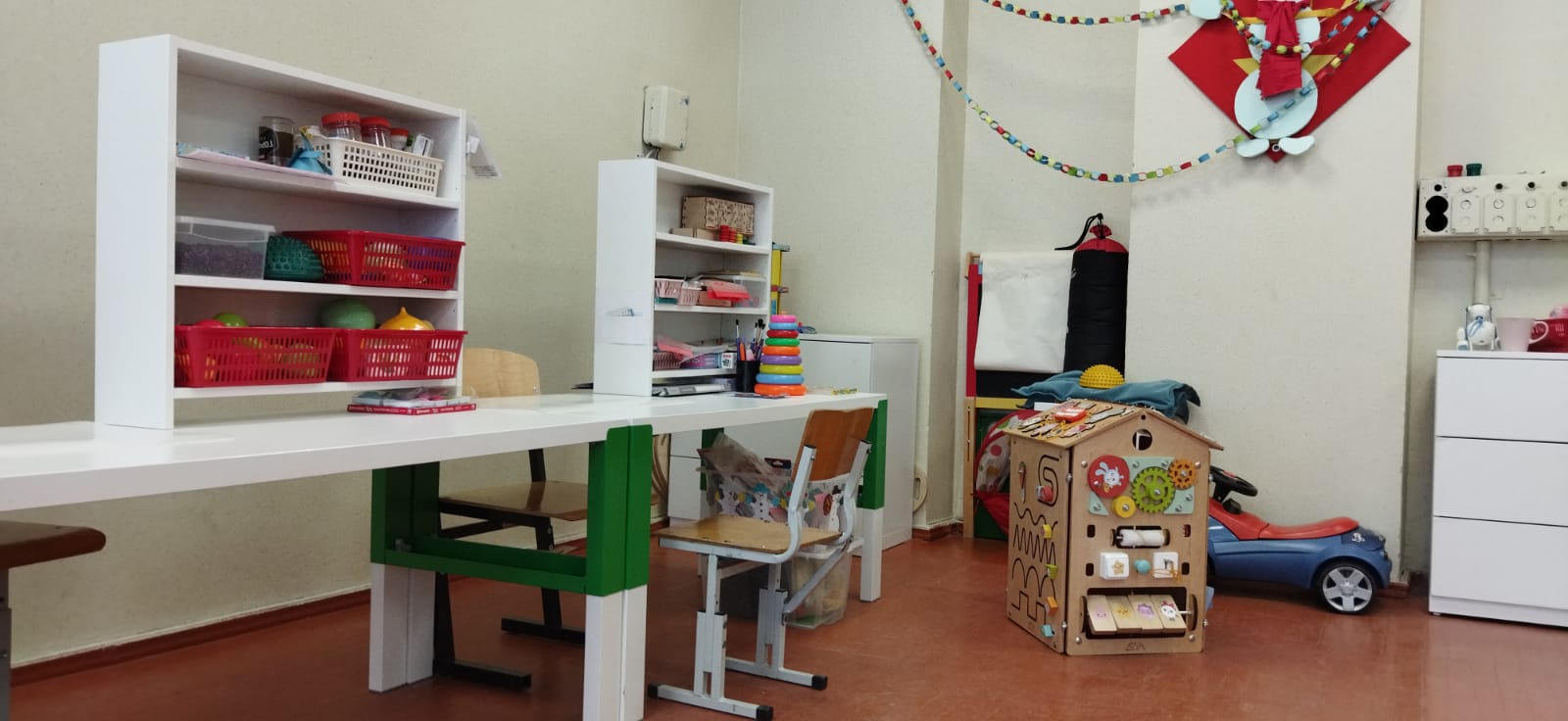 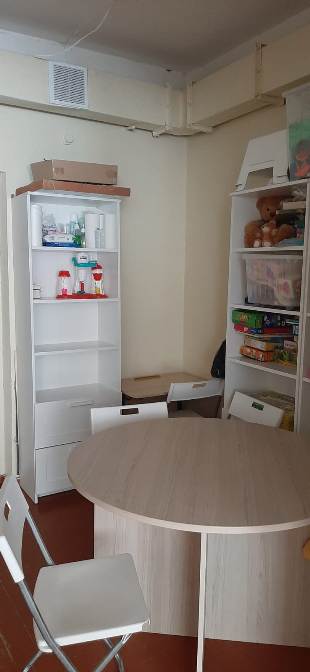 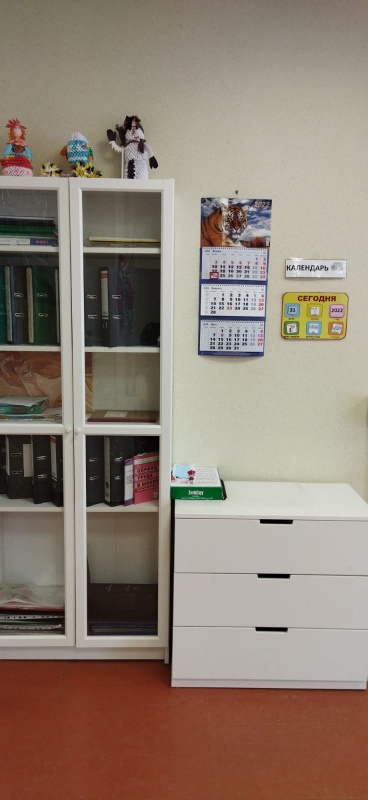 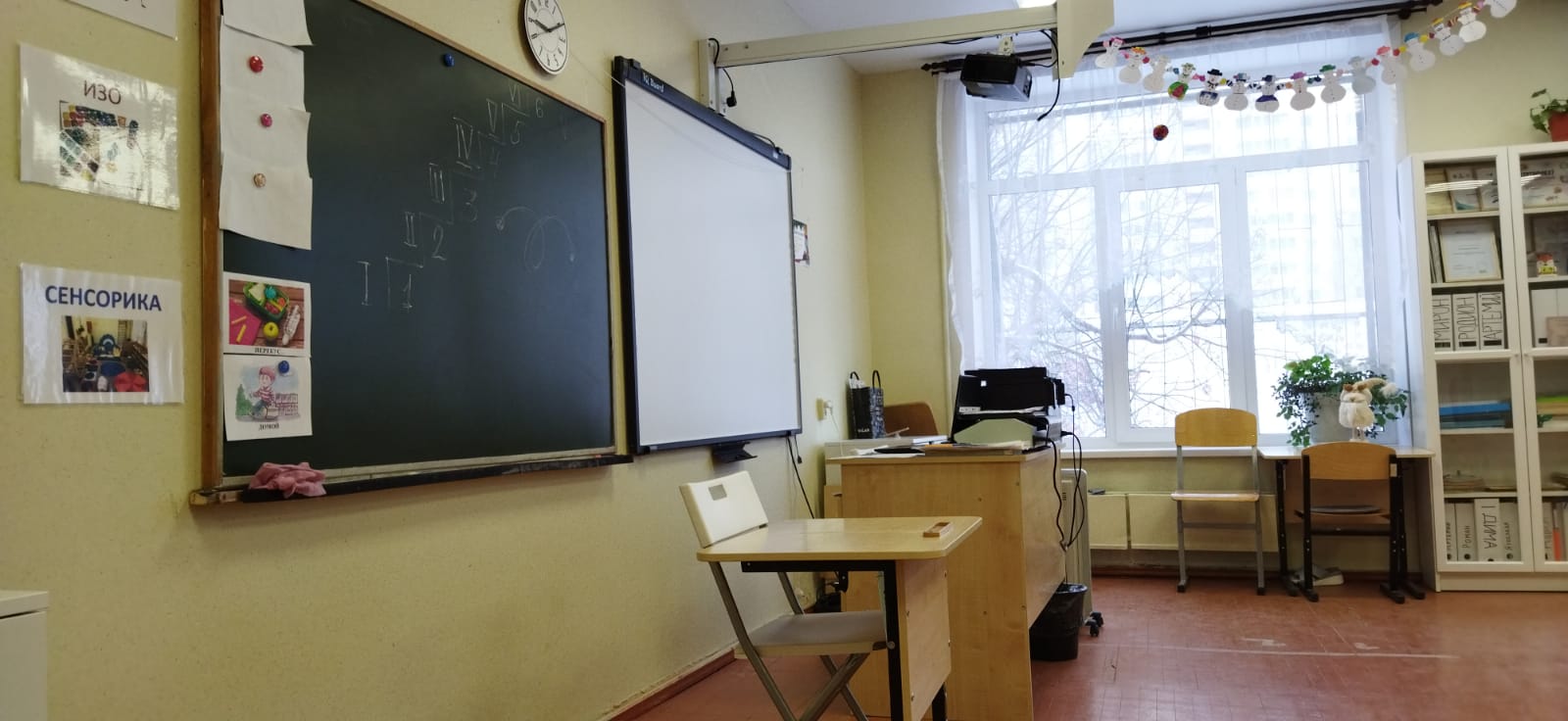 3
Индивидуальный образовательный маршрут каждому ребенку
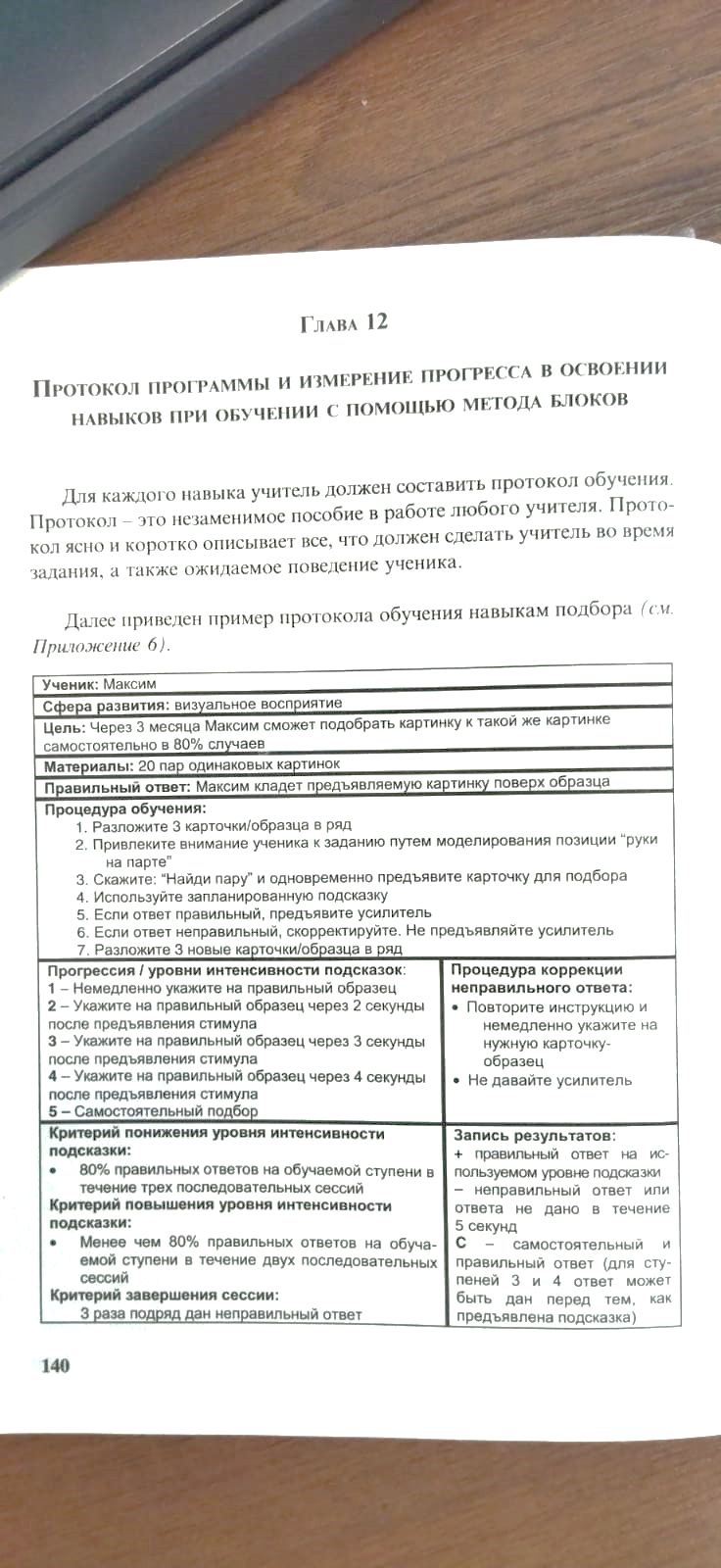 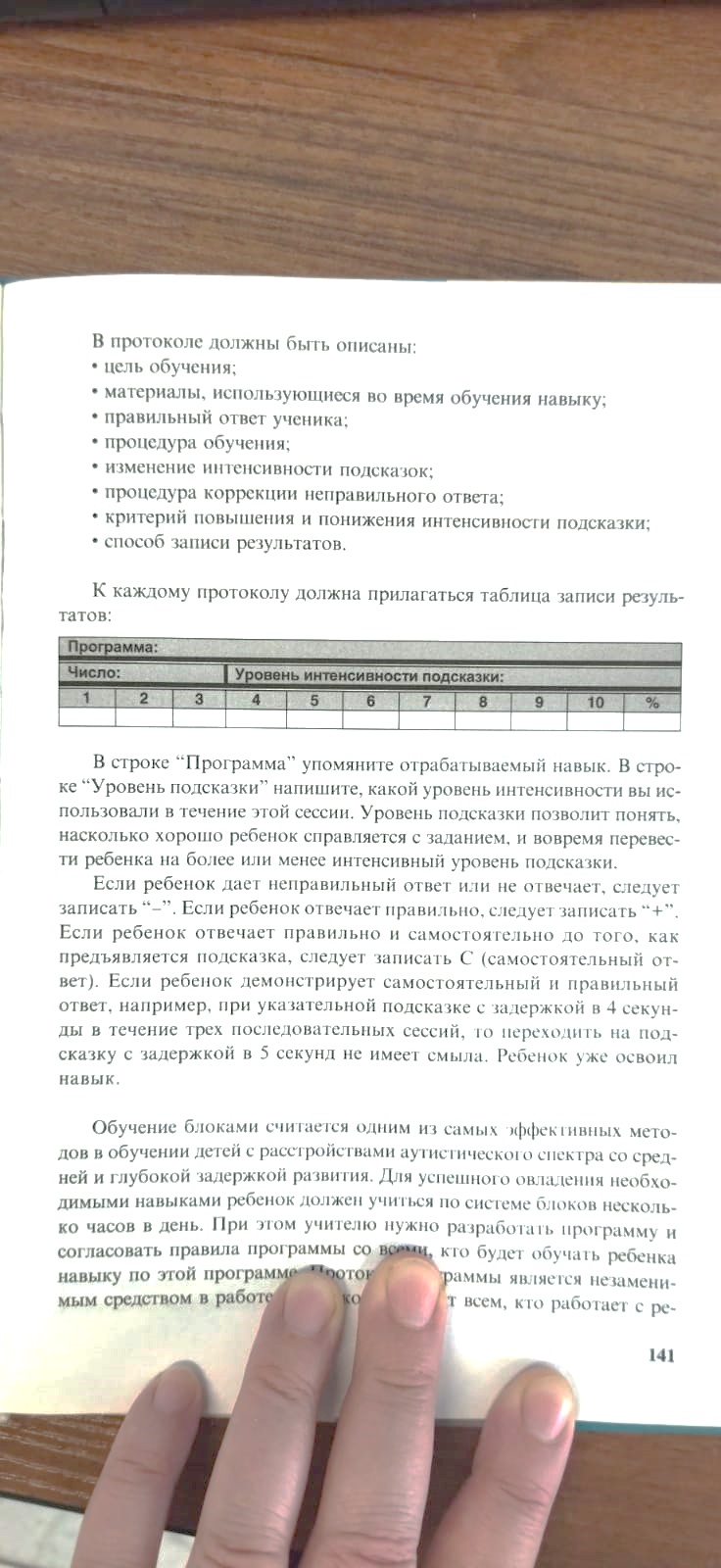 4
Построение индивидуального образовательного маршрута
5
Учебные планы для детей с РАС
4 года
5 лет
6
Учебные планы для детей с РАС
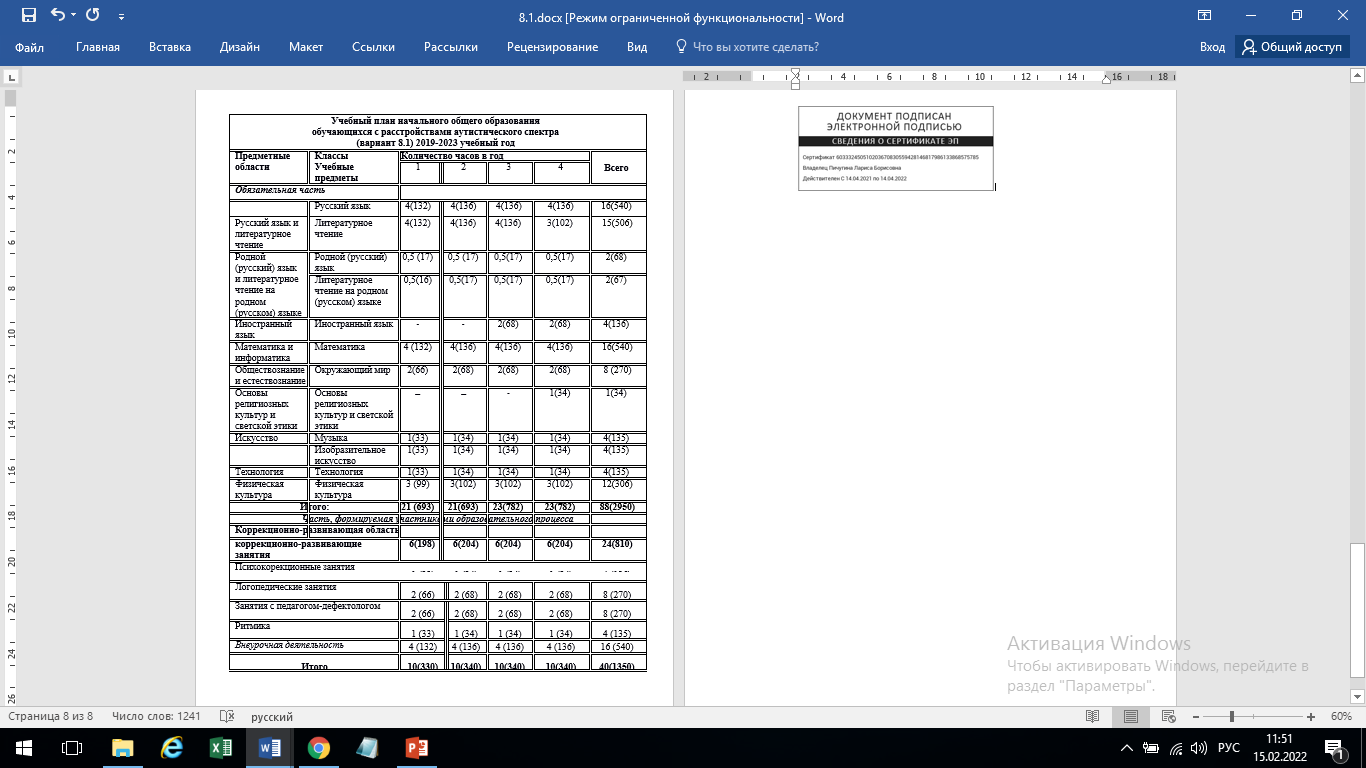 8.1
8.2
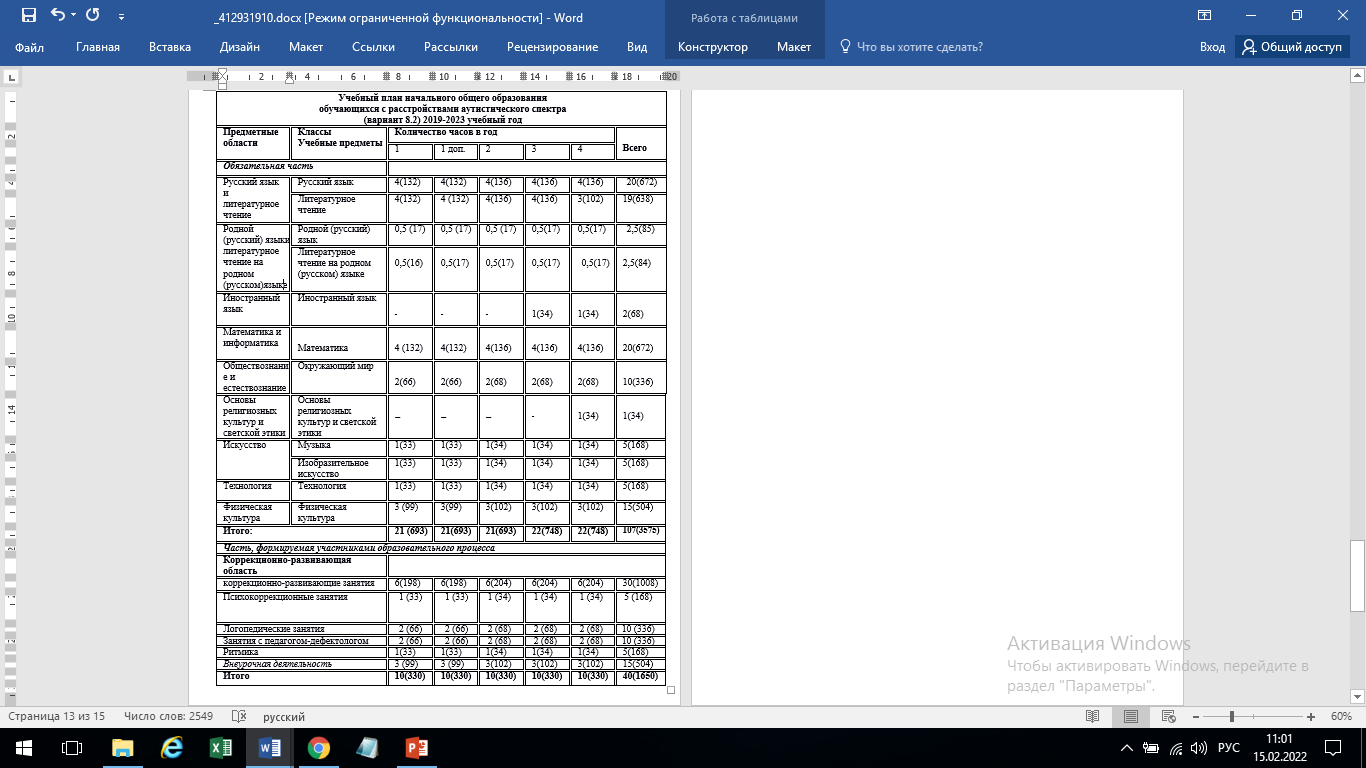 7
Система поощрений
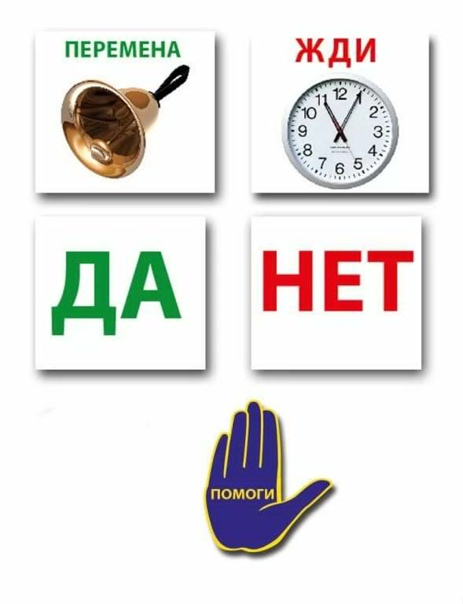 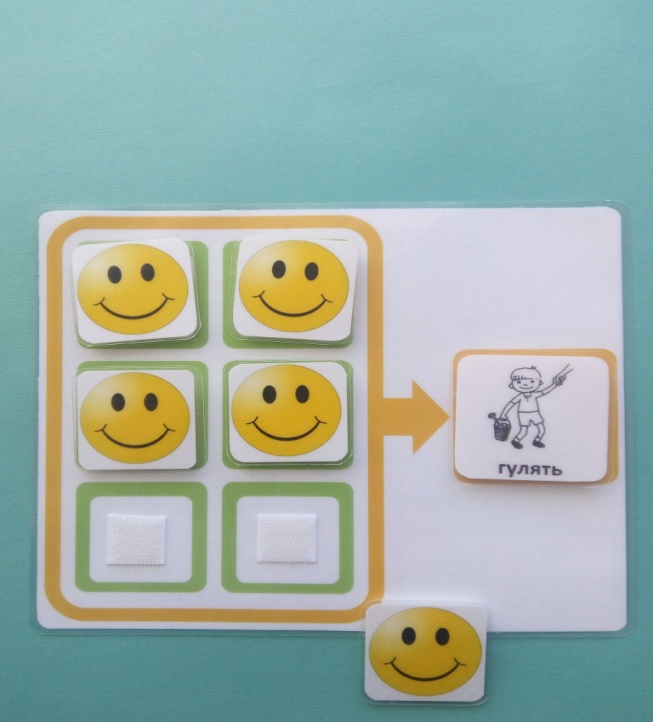 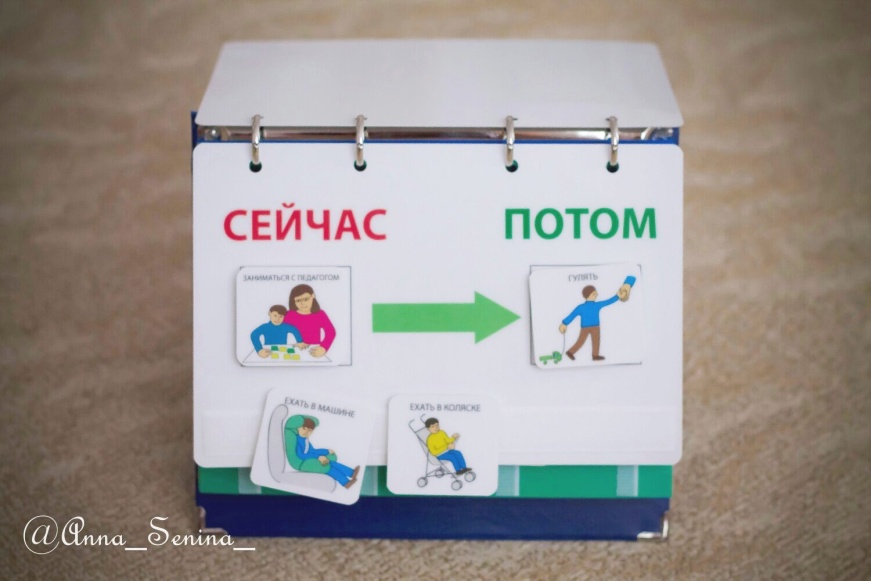 8
МАОУ СОШ № 48
Директор: Пичугина Лариса Борисовна
620131, Екатеринбург, ул. Крауля, 91
(343) 242-32-44, 231-50-64
soch48@eduekb.ru
https://школа48.екатеринбург.рф